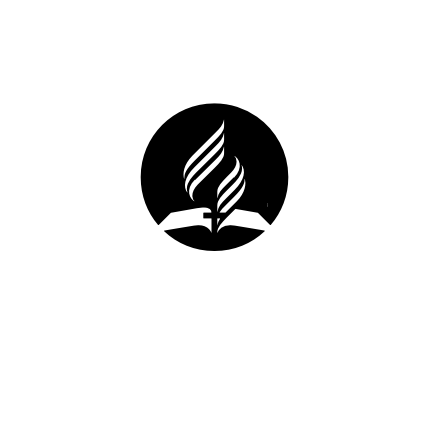 Falsafa ya Idara ya Mawasiliano
Semina ya Idara ya Mawasiliano – NETC
20 Machi 2022
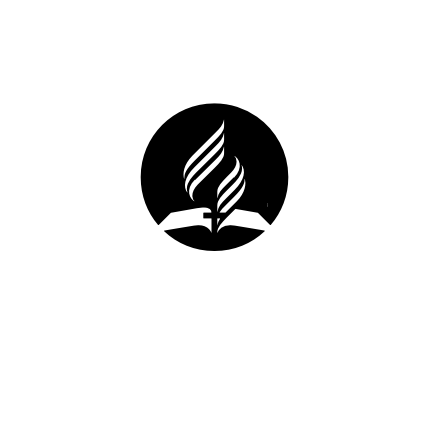 Semina ya Idara ya Mawasiliano NETC
20 Machi 2022
MAANA YA MAWASILIANO
Mawasiliano ni njia inayotumiwa na watu au viumbe hai vingine kupeana Habari, mawazo au hisia.  Mifano ya mawasiliano:  maongezi, Barua (kuandika), Ishara, mluzi, mavazi, mkao, kugusana, kukonyeza, kilio, kicheko, ukimya, machozi, barua pepe, picha, kuimba, n.k.
Falsafa ya Idara ya Mawasiliano
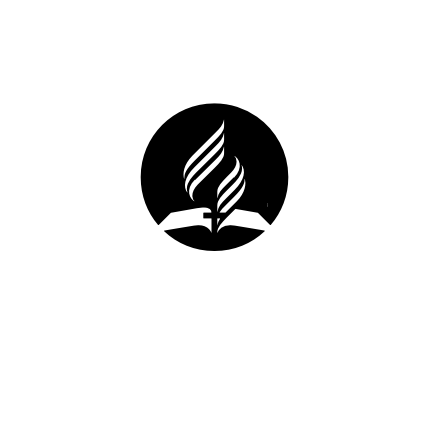 Semina ya Idara ya Mawasiliano NETC
20 Machi 2022
MAANA YA MAWASILIANO
Mawasiliano ni njia inayotumiwa na viumbe hai ili Kubadilishana, Kufahamishana, Kujulishana au kutaarifiana (kupeana maarifa) juu ya mawazo, Habari au hisia kutoka kwa kiumbe kimoja au kundi la viumbe na kwenda kwa kiumbe kingine au kundi jingine la viumbe.
Falsafa ya Idara ya Mawasiliano
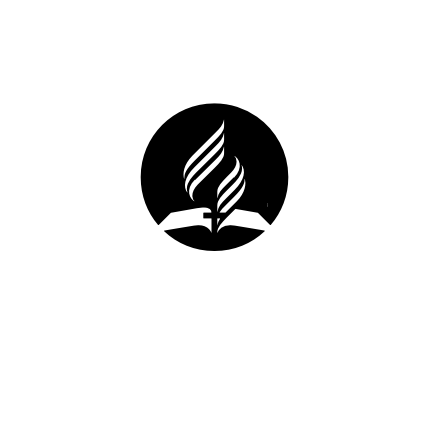 Semina ya Idara ya Mawasiliano NETC
20 Machi 2022
MAWASILIANO KATIKA UNABII WA BIBLIA
Neno Habari, tutalipatia mkazo wa mkubwa katika sehemu hii kwa kuwa ndilo linalobeba sehemu kubwa ya kazi ya mwanamawasiliano. Hii hali ya kuwepo kwa mwamko katika teknolojia ya Habari na mawasiliano, haitokei tu kwa bahati mbaya. Ni sehemu ya kutimia kwa unabii.
Falsafa ya Idara ya Mawasiliano
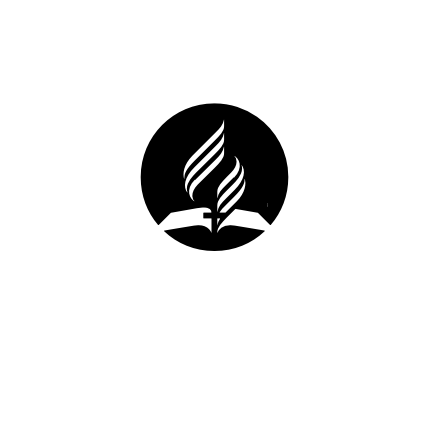 Semina ya Idara ya Mawasiliano NETC
20 Machi 2022
MAWASILIANO KATIKA UNABII WA BIBLIA
Danieli alitabiri katika miaka ya 120 k.k. akitoa mafunuo juu ya ujio na ukomavu wa teknolojia ya Habari, mamia ya miaka kabla hatujafikia mavumbuzi tunayoyaona sasa. Mungu alimwambia kuwa katika wakati wa mwisho “Maarifa ” ambalo ni neno mbadala wa “Mawasiliano,” ….yataongezeka” (Danieli 12:4)
Falsafa ya Idara ya Mawasiliano
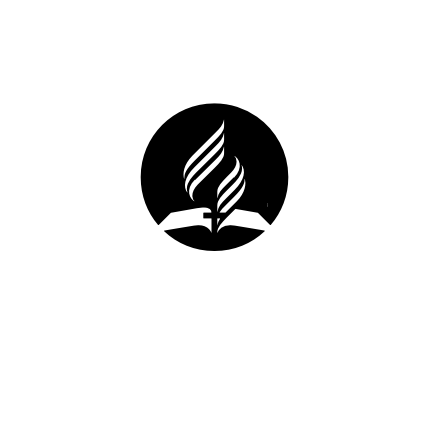 Semina ya Idara ya Mawasiliano NETC
20 Machi 2022
MAWASILIANO KATIKA UNABII WA BIBLIA
Yesu Kristo alitamka maneno ya kiunabii yanayofafanua jinsi watu wa Mungu wa wakati wa mwisho watakavyo shughulika na injili katika mtindo Habari. Alipozitazama nyakati hizi za mwisho, aliliona Kanisa likihubiri kwa namna ambayo litaufanya ule mwisho wa wakati uje; hiyo ni namna gani? Yesu aliliona Kanisa likihubiri kwa mtindo wa upelekaji wa Habari.  
“Tena Habari njema ya ufalme itahubiriwa katika ulimwengu wote, kuwa ushuhuda kwa mataifa yote; hapo ndipo ule mwisho utakapokuja (Math. 24:14).”
Falsafa ya Idara ya Mawasiliano
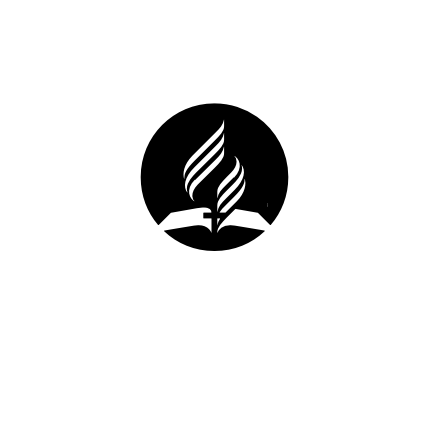 Semina ya Idara ya Mawasiliano NETC
20 Machi 2022
Kuwa mwana-mawasiliano ni jambo la kumshukuru sana Mungu kwa sababu, unakuwa umeshirikishwa na Mungu katika kazi ya muhimu sana ya kuupeleka ujumbe wa wokovu wa mwisho kwa kizazi ambacho ki karibu kabisa na kufungwa kwa Historia hii.
Falsafa ya Idara ya Mawasiliano
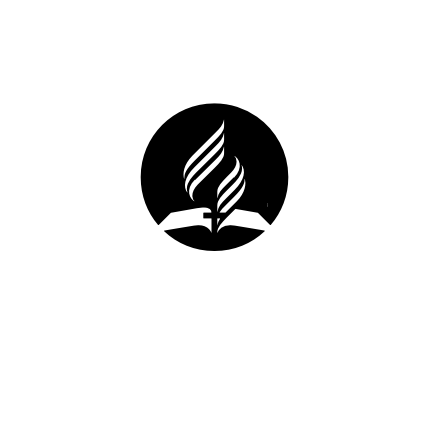 Semina ya Idara ya Mawasiliano NETC
20 Machi 2022
HISTORIA YA IDARA YA MAWASILIANO
1911 – Kitengo cha Habari cha Halmashauri Kuu (General Conference Press Bureau) kilianzishwa.
1912 – Kitengo cha Habari cha Halmashauri Kuu kilianza kazi rasmi kulipopata mkurugenzi wake wa kwanza aitwaye Walter L. Burgan.  Ndugu huyu alikuwa mwandishi wa habari kitaaluma.
Don F. Neufeld, et al eds. Seventh-day Adventist Encyclopedia, 1976 edition, uk. 337 – 342
Falsafa ya Idara ya Mawasiliano
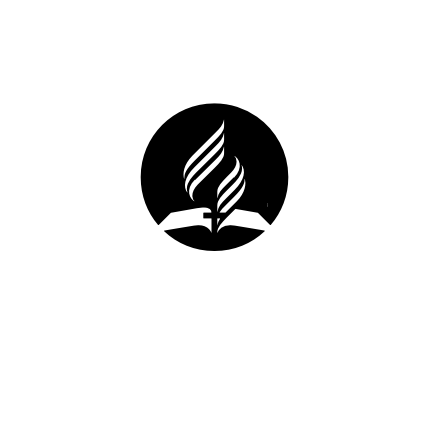 Semina ya Idara ya Mawasiliano NETC
20 Machi 2022
HISTORIA YA IDARA YA MAWASILIANO
1948 – Idara ya Redio (Radio Department) iliundwa kwa mara ya kwanza.  Katibu wake wa kwanza aliitwa Paul Wickman.
1950 – Pendekezo la kupeleka injili kwa njia ya Televisioni wa mara ya kwza lilitolewa na ndugu Paul Wickman na mwaka huo huo mahurbiri kwa njia ya Televisheni yalianza.
1954 – Idara ya Redio ilipewa jina jipya la Idara ya Redio na Televisheni (Radio-Television Department)
Don F. Neufeld, et al eds. Seventh-day Adventist Encyclopedia, 1976 edition, uk. 337 – 342
Falsafa ya Idara ya Mawasiliano
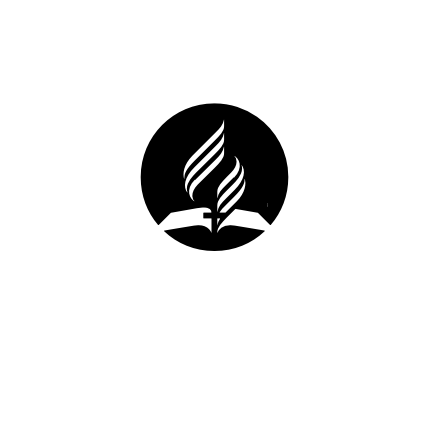 Semina ya Idara ya Mawasiliano NETC
20 Machi 2022
HISTORIA YA IDARA YA MAWASILIANO
1954 – Kitengo cha Mawasiliano kilibadilisha jina nakutiwa Kitengo cha Mahusiano na Umma (Bureau of Public Relations).
1972 – Pendekezo la kuunda Idara ya Mawasiliano lilitolewa.  Pendekezo hili lilitolewa katika Kamati ya Mashauriano kati ya asasi mbili:  Kitengo cha Mahusiano na Umma (Bureau of Public Relations) na Idara ya Redio na Televisheni (Radio-Television Department).
1973 – Kuundwa kwa Idara ya Mawasiliano katika Kanisa la Waadventista wa Sabato.  Idara ya Mawasiliano iliundwakwa kuunganisha asasi mbili:  Kitengo cha Mahusiano na Umma na Idara ya Redio na Televisheni.
Don F. Neufeld, et al eds. Seventh-day Adventist Encyclopedia, 1976 edition, uk. 337 – 342
Falsafa ya Idara ya Mawasiliano
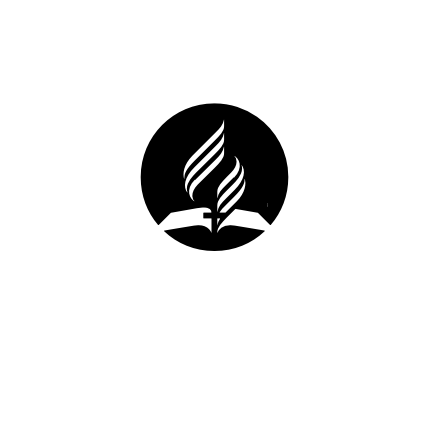 Semina ya Idara ya Mawasiliano NETC
20 Machi 2022
FAIDA ZA IDARA YA MAWASILIANO KANISANI
Tutawapasha Habari waumini wa Kanisa na wasio waumini
Kuumba uelewa wa watu kuhusu Kanisa na utume wake
Kuwaongoza kumfanya Yesu kuwa mwokozi na Bwana wa maisha yao
Tutawavuta watu kulipenda Kanisa
Kuwahamasisha watu wamfuate Kristo kwa kujiunga na Kanisa 
Kutehimiza ushirikiano wa waumini katika mipango ya kanisa
Kuliunganisha Kanisa
Don F. Neufeld, et al eds. Seventh-day Adventist Encyclopedia, 1976 edition, uk. 337 – 342
Falsafa ya Idara ya Mawasiliano
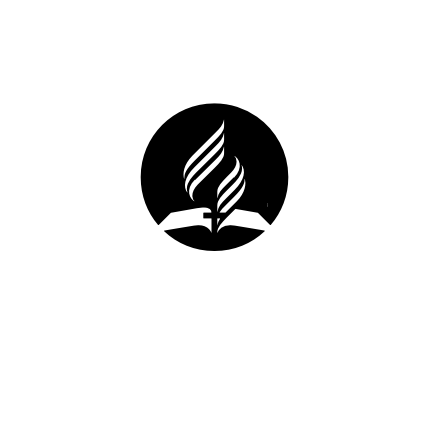